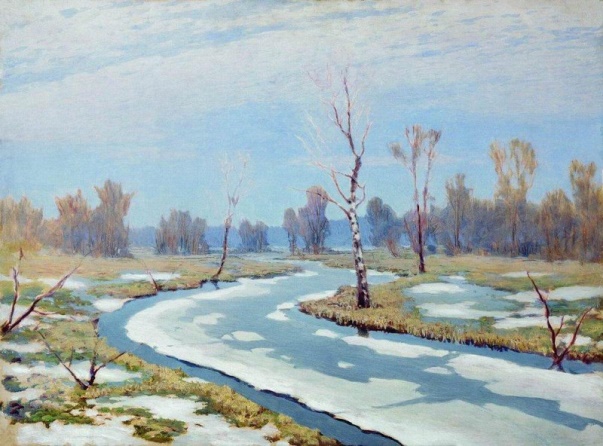 Літературне читання
2 клас 
Надійшла весна прекрасна 
Урок 92
Веснянки. Українська народна пісня «Ой весна, весна...»
Психологічне налаштування «Сім Я»
Прочитай вдумливо вислови
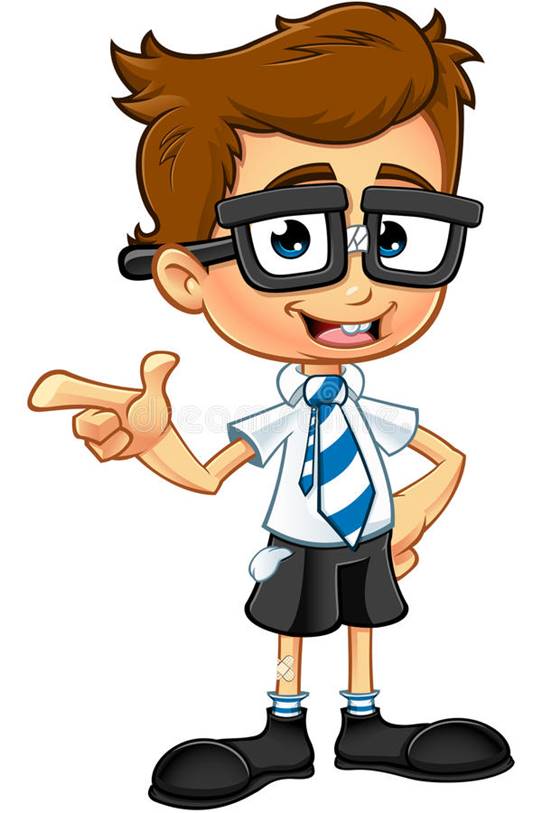 Я – навчаюсь
Я – хочу знати
Я – вмію
Я – думаю
Я – знаю
Я – особистість
Я – зірка
Вправа «Я – артист/артистка»
Передай мімікою емоцію емотикона (краще виконувати перед дзеркалом)
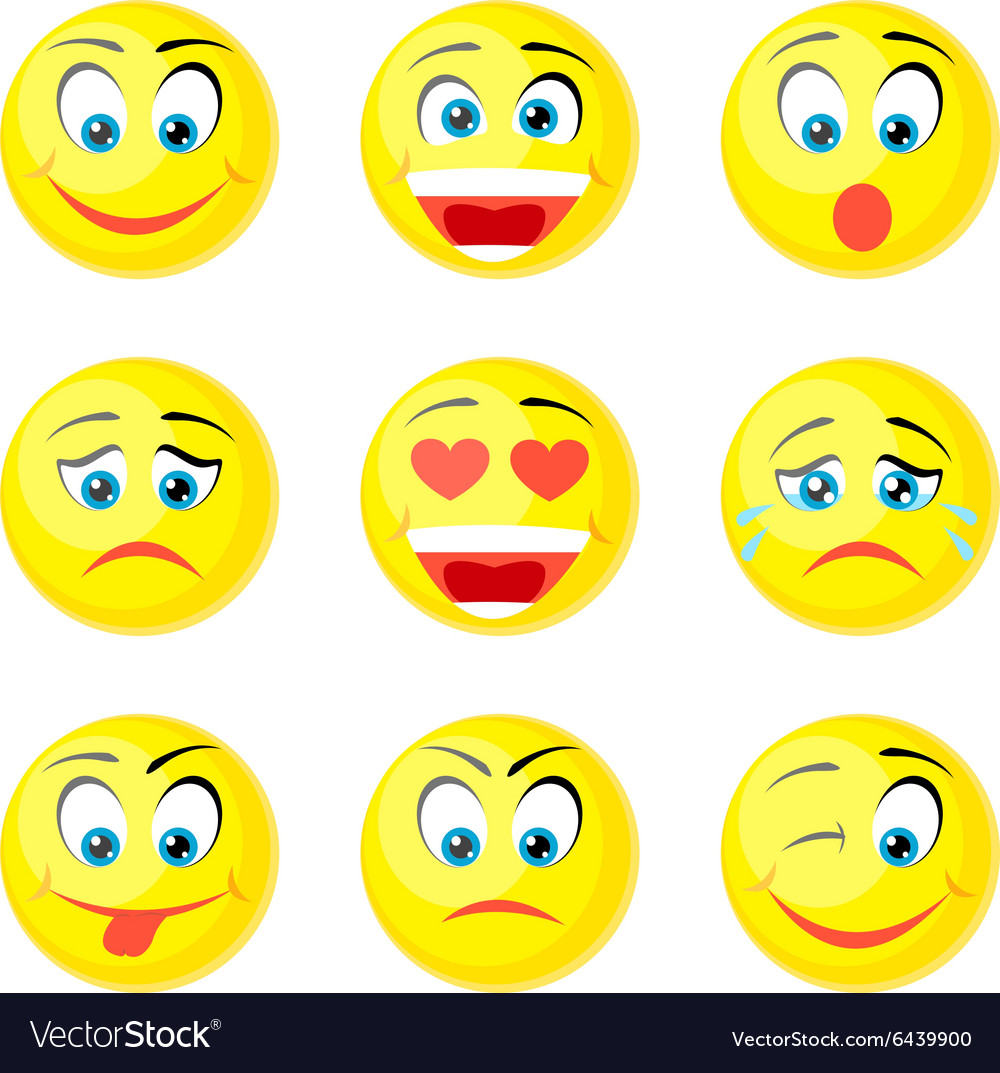 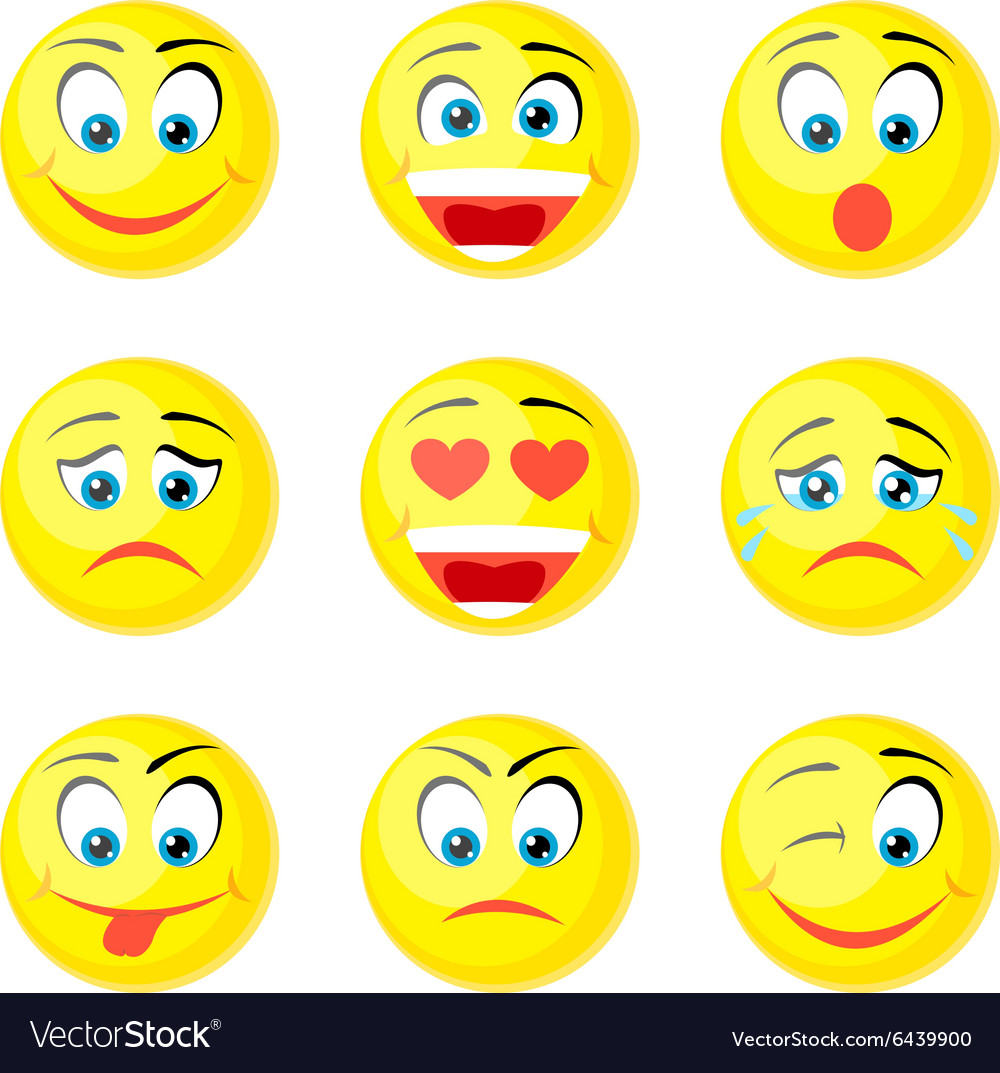 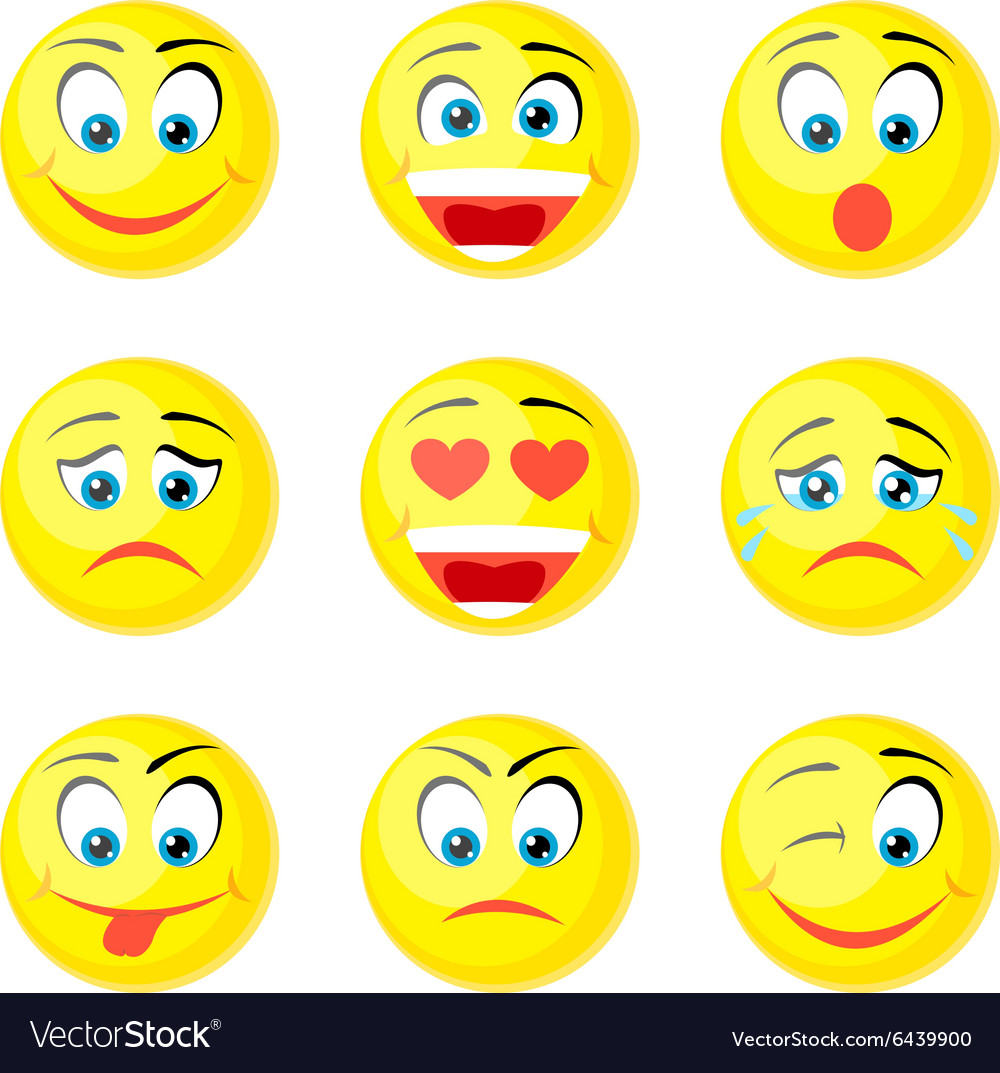 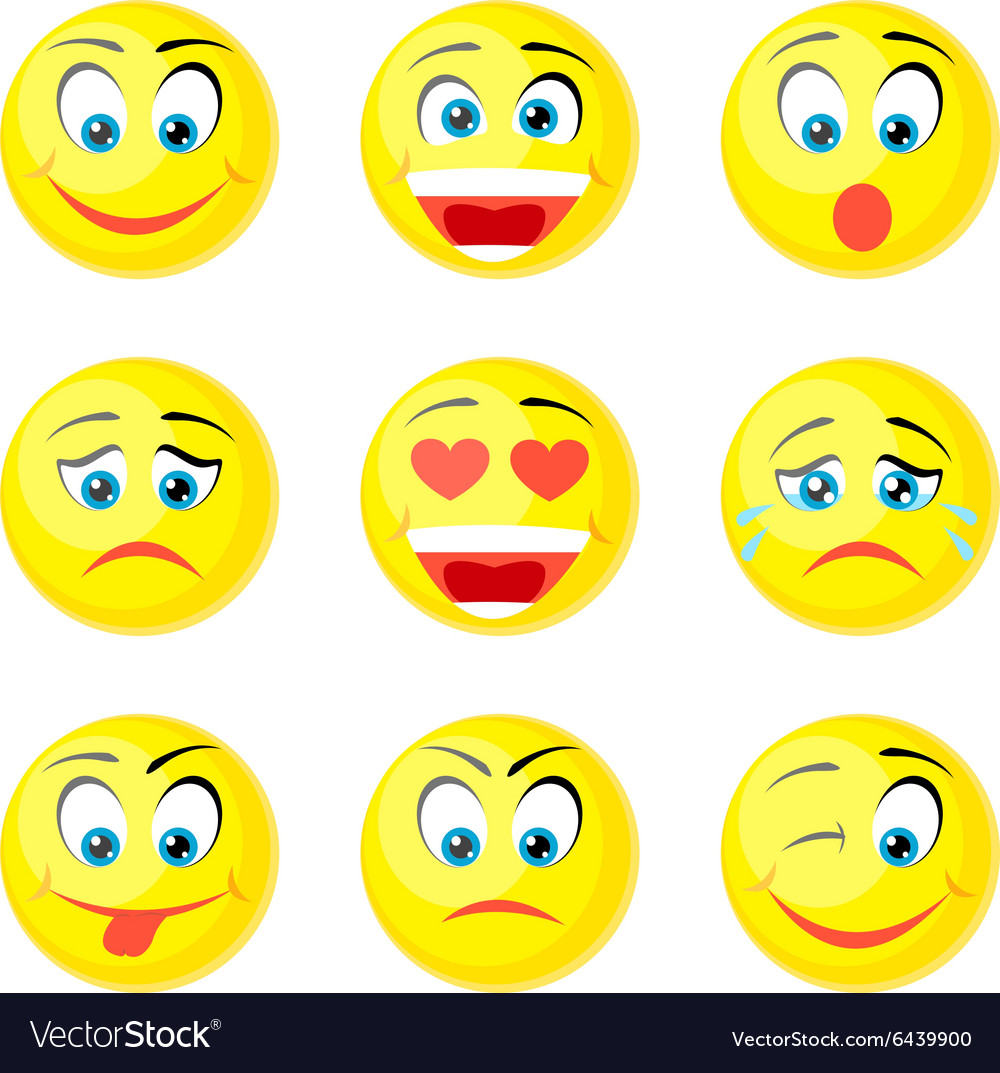 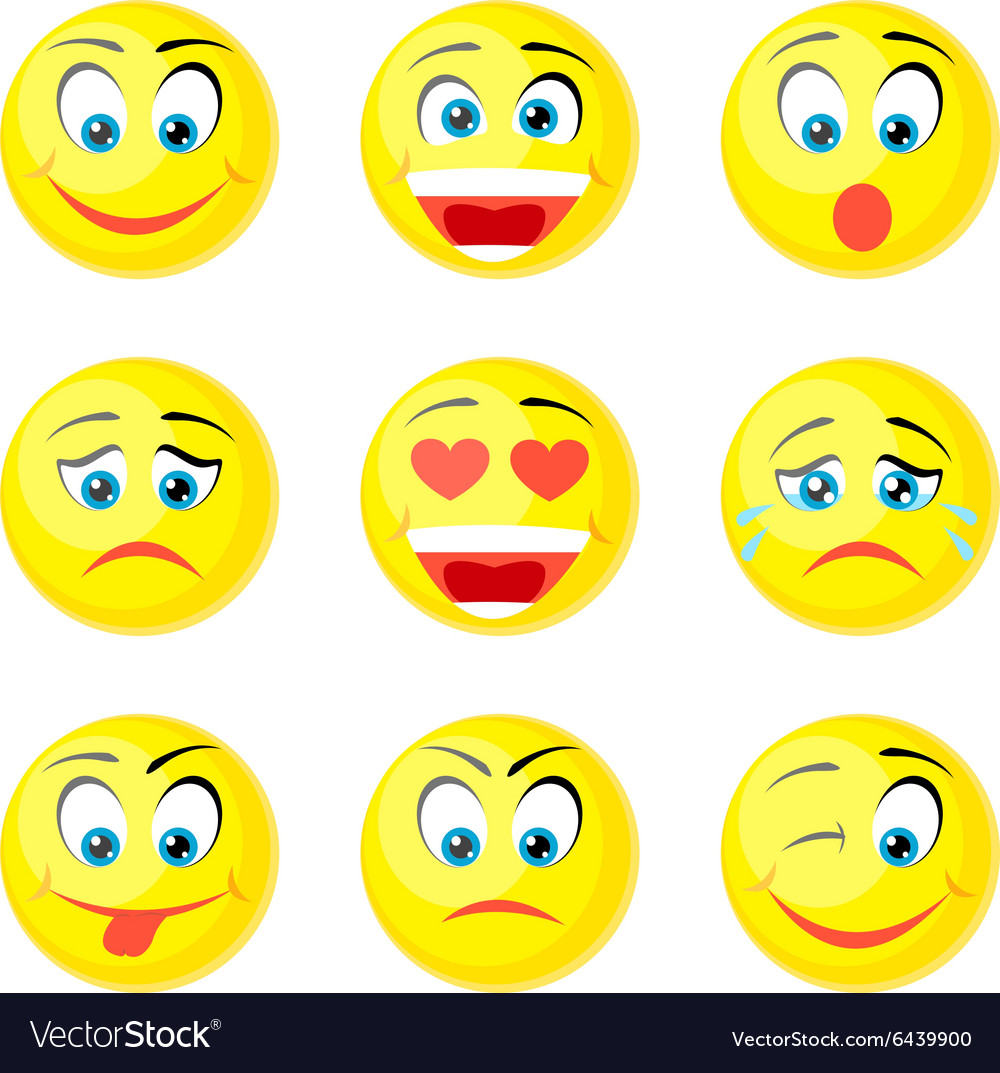 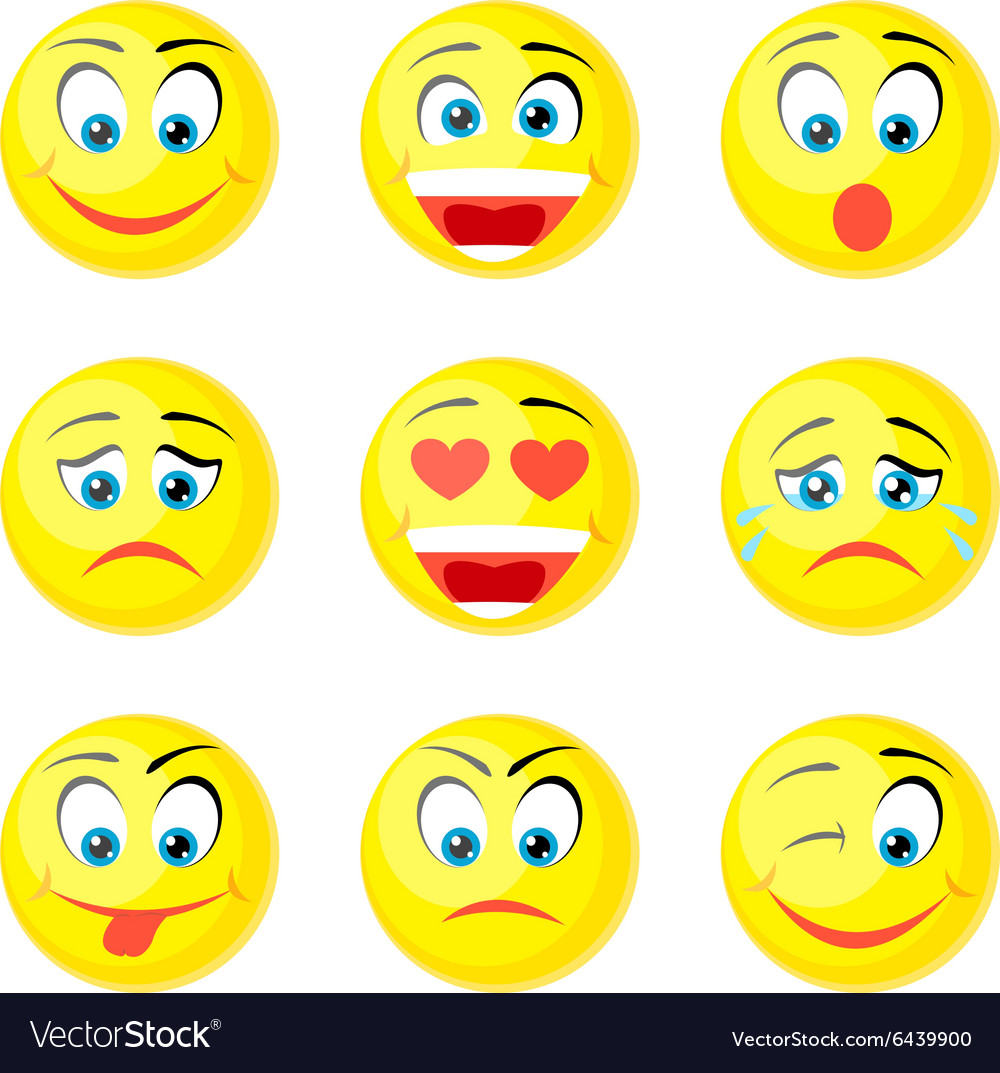 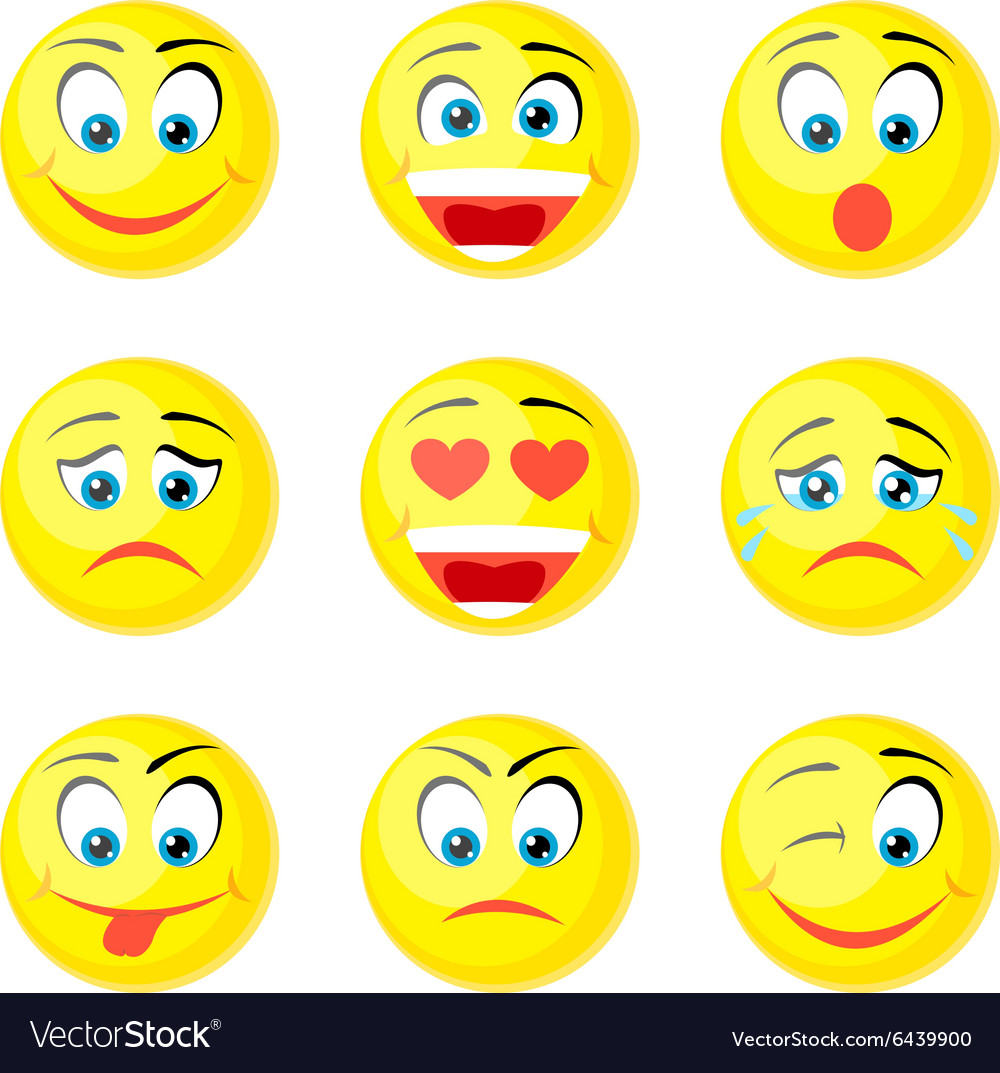 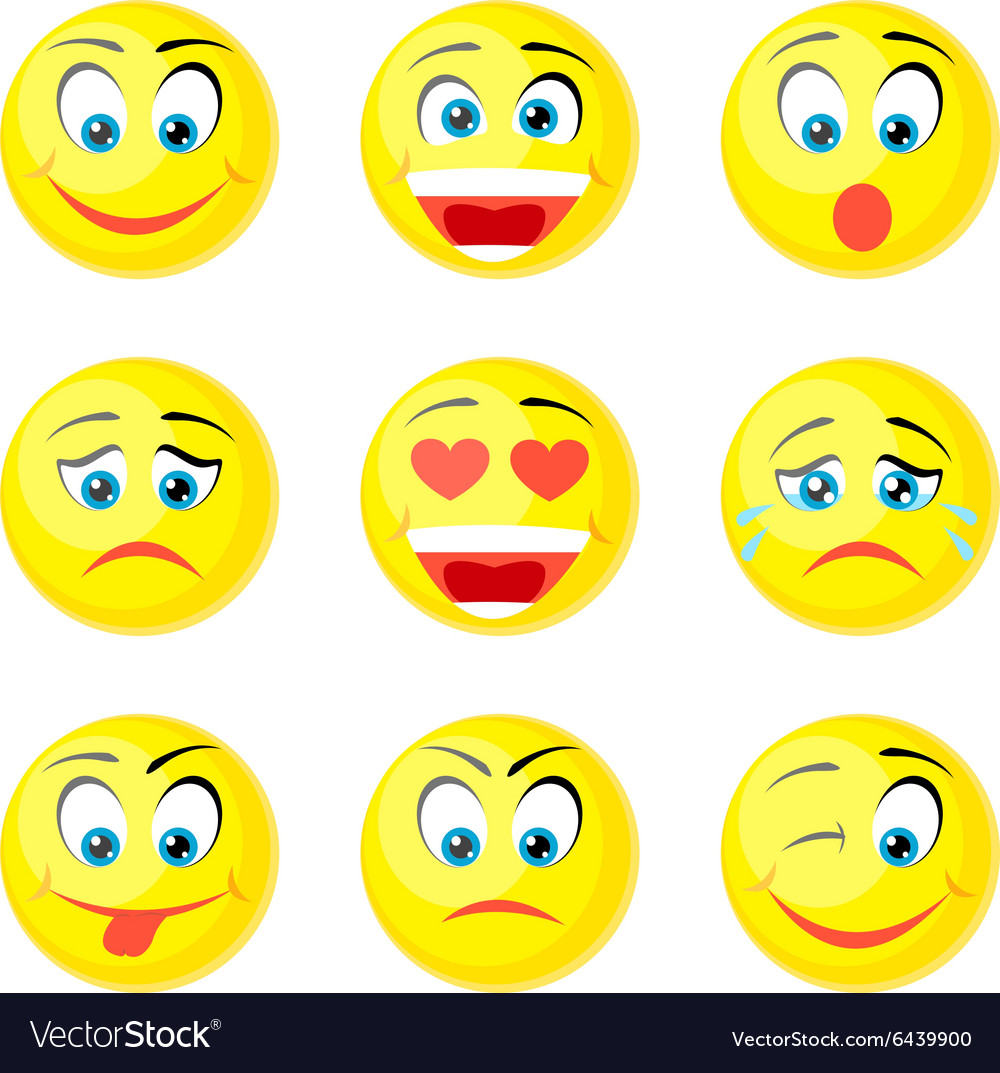 Прочитай чистомовку
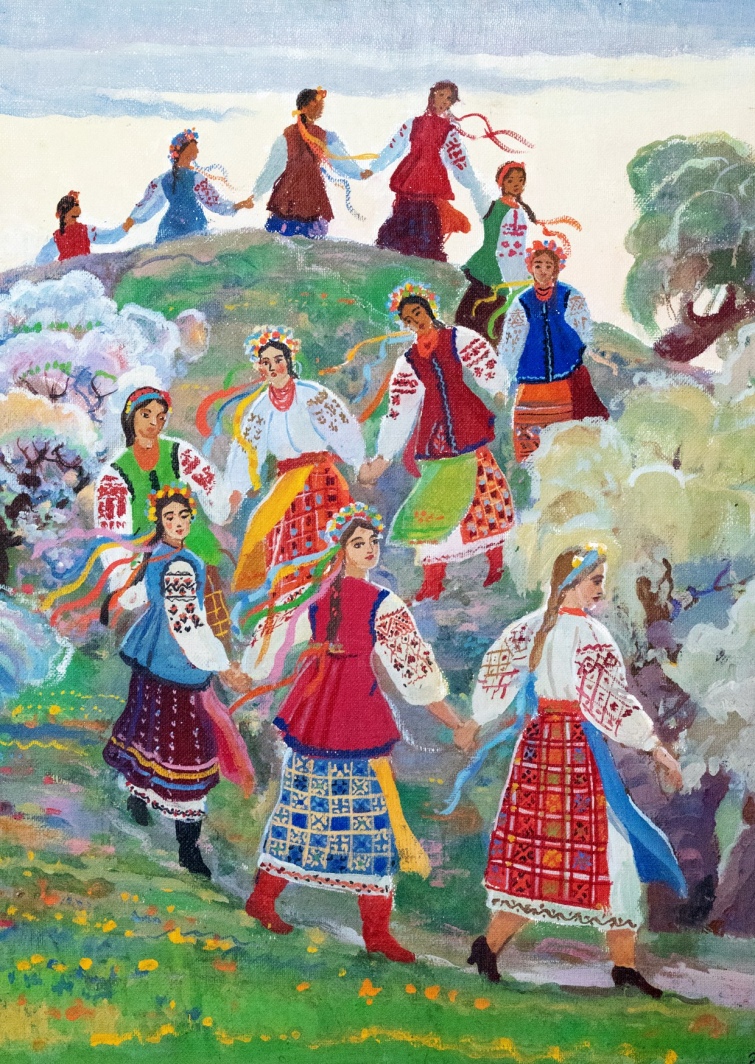 На-на-на – вже прийшла весна
Но-но-но – відчини вікно
Ну-ну-ну – люблю весну
Ни-ни-ни – місяці весни
Повідомлення теми уроку
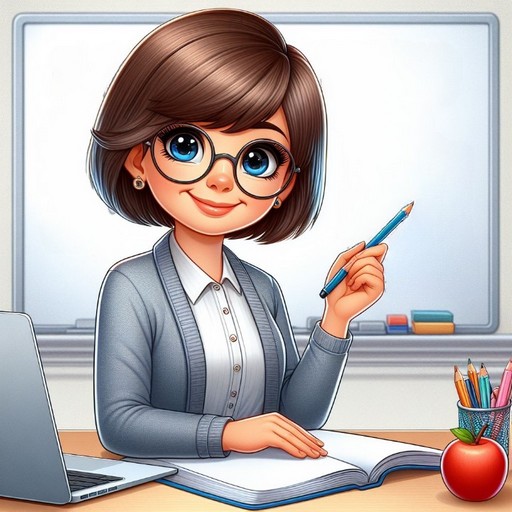 Сьогодні на уроці читання ми ознайомимося з новим розділом підручника 
«Надійшла весна прекрасна». 
Вчитимемось працювати з книжкою. 
Будемо читати виразно 
українську народну пісню 
«Ой весна, весна …»
Весна
Весна — чарівний час пробудження природи, оспіваний у мистецтві, уславлений у народних святах, народній творчості. 
Навесні сонце яскравіше, 
небо стає вищим, зелень аж блищить… Тому й радіє душа, хочеться співати, працювати, славити рідну землю.
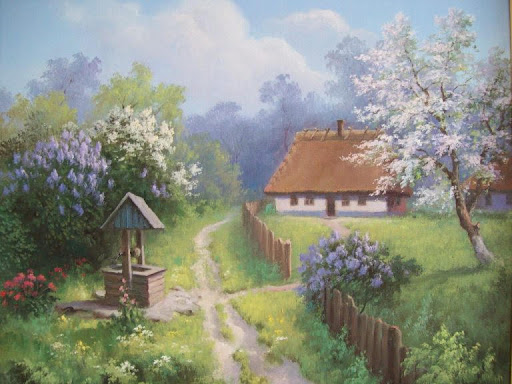 Робота з підручником
У розділі ти прочитаєш авторські і народні твори про зміни в природі, настрої та почуття людей, весняні свята й ігри.
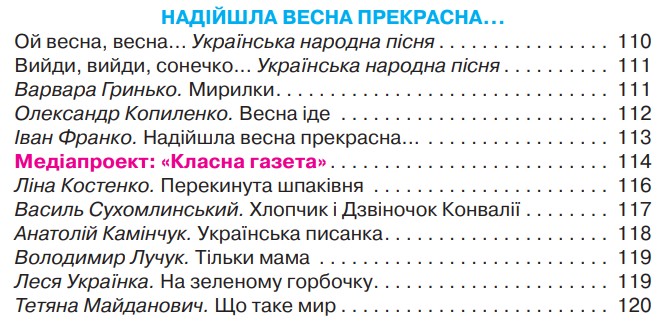 Прочитай, твори яких авторів будемо читати в цьому розділі
Які з авторів  тобі знайомі? 
Які їх твори пам’ятаєш?
Підручник, сторінка
142
Прочитай пораду підручника до розділу
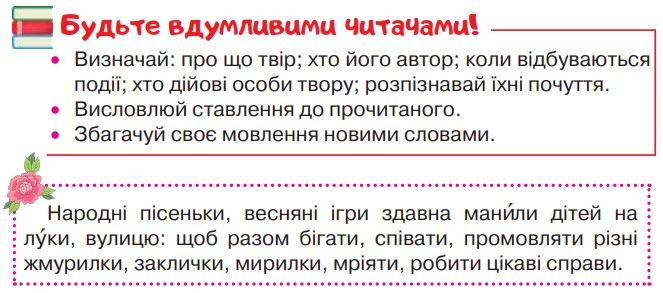 Підручник, сторінка
110
Веснянки
Веснянки — 
назва старовинних слов'янських обрядових пісень, пов'язаних з початком весни і наближенням весняних польових робіт.
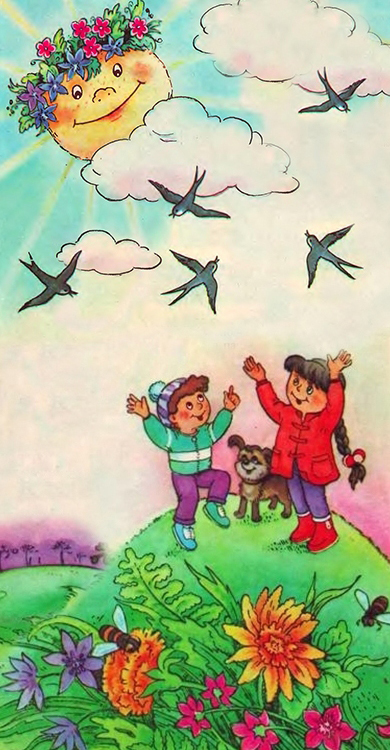 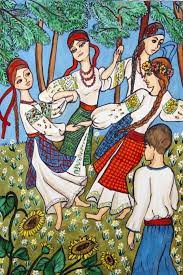 Українська народна пісня «Ой весна, весна …»
Ой весна, весна, — днем красна, 
що ти нам, весно, принесла? 
Принесла я вам літечко, 
щоб родилось житечко, 
ще й озимая пшениця 
і усякая пашниця, 
ще й чарівні квіточки, 
щоб квітчались діточки.
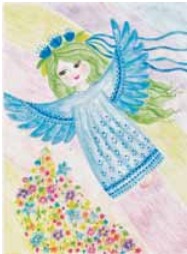 Між ким йде розмова в пісні? Що принесла весна?
Назви пестливі слова в пісеньці.
З яким настроєм слід промовляти або наспівувати пісеньку?
Підручник, сторінка
110
Розіграйте інсценівку: одна група викликає весну, інша — відповідає. З яким настроєм, рухами будете промовлять або наспівувати пісеньку?
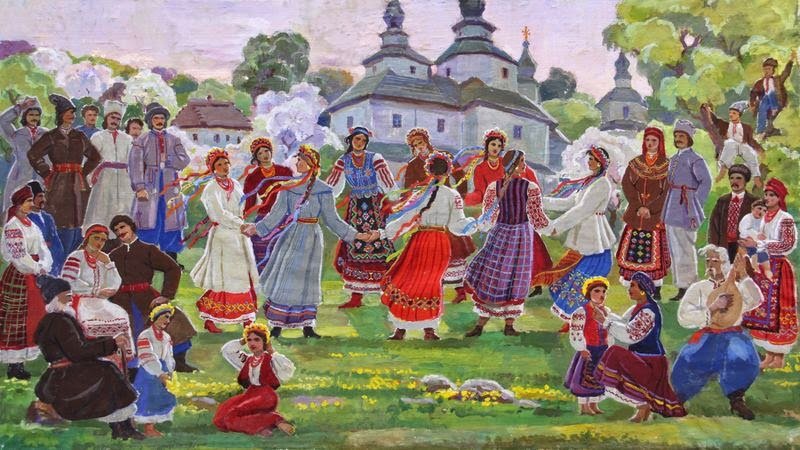 Домашнє завдання
Вдома вивчи українську народну пісню
«Ой весна, весна …»
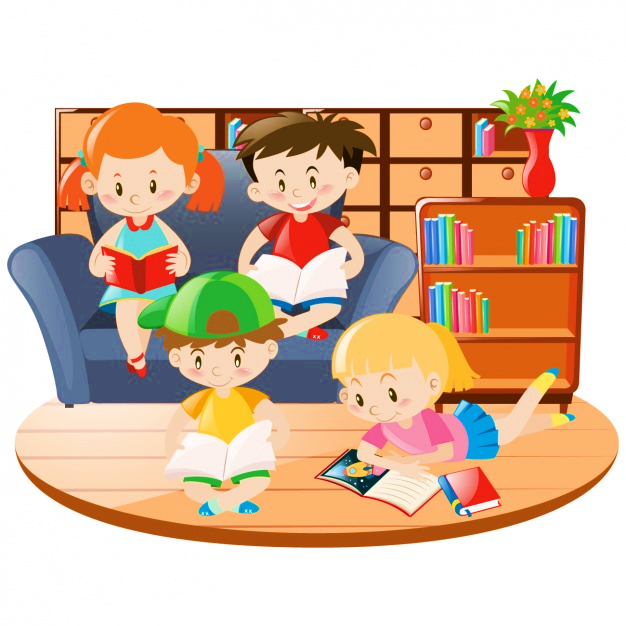 Рефлексія
Розглянь ілюстрації. Яка з них передає твої відчуття в кінці уроку?
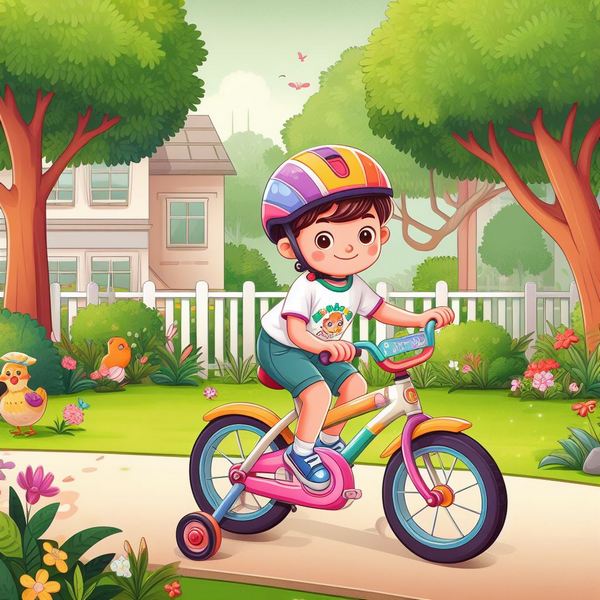 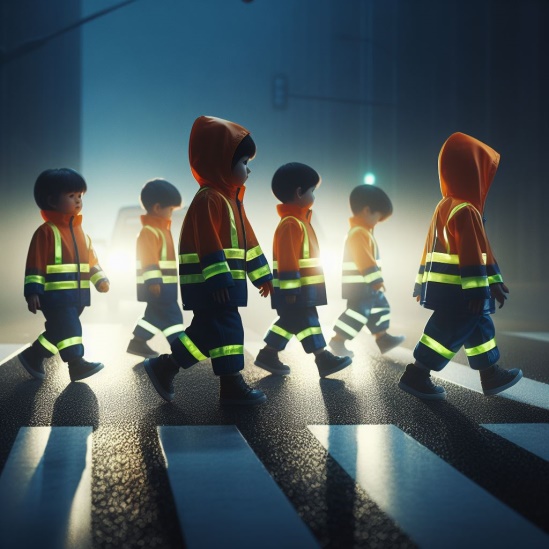 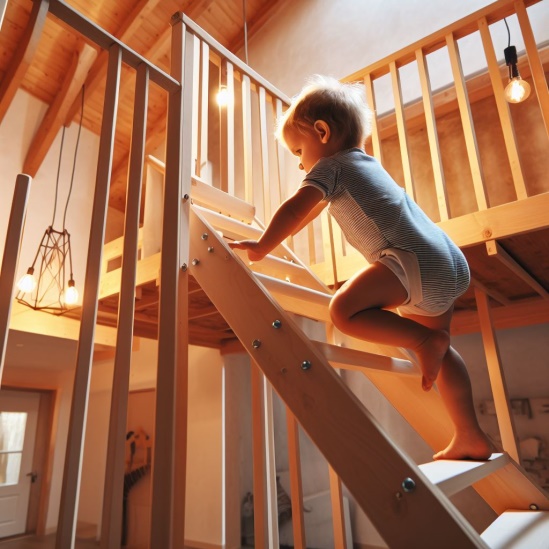 З новими знаннями рухаюсь вперед
Цікаво, про що дізнаюсь далі
Нові знання були нецікаві